Vormgeving Expertpool in 2016
Procesbeschrijving
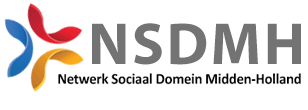 2
Opdracht en deelnemers
Opdracht BOSD 20 november 2015: 
Handhaving van het principe van een expertpool in 2016, welke als taak heeft: advies, consultatie en diagnostiek.


Uitwerking van deze opdracht door: 
Vertegenwoordigers zorgaanbieders: o.a. Stek, Horizon, Rivierduinen, De Banjaard, Kwintes, de Jutters. 

Vertegenwoordigers sociaal team Midden-Holland: Gouda, Bodegraven-Reeuwijk, Waddinxveen, Zuidplas.

Leden van de huidige Expertpool
3
Uitgangspunten
Dichtbij sociaal team organiseren van ‘gedragsdeskundigen’ vanuit verschillende sectoren (J&O, GGZ, LVB, speciaal onderwijs, zorgbemiddelaar JB-west, ouders/ jongeren).

Laagdrempelige en snelle inzet van expertise
 
Herkenbaar en bereikbaar

Koppel het aan het Zorgbemiddelingsoverleg

Zorgbemiddelingsoverleg  is niet bedoeld als: bypass voor plaatsingsproblematiek, crisisvragen (Veilig Thuis en het CIT)
4
VoorstelInstellen Expertpool & Zorgbemiddelingstafel
(a.s. vrijdag ter bespreking in de werkgroep)
 
Rondom elk sociaal team een klein en effectief Expertteam in stellen, welke kan opschalen naar de Zorgbemiddelingstafel
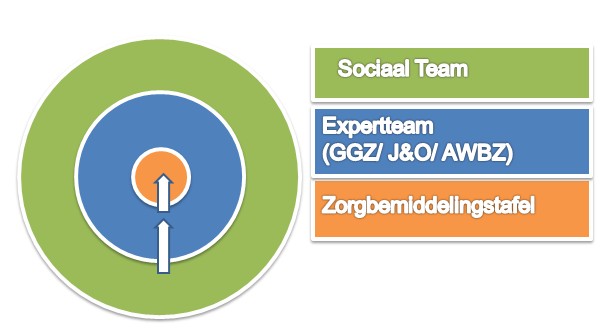 5
VoorstelInstellen Expertpool & Zorgbemiddelingstafel
(a.s. vrijdag ter bespreking in de werkgroep)
 
Expertteam: 
	Hierin hebben vertegenwoordigers van J&O, GGZ, AWBZ zitting (zij werken op basis van telefonisch consultatie)
 
Zorgbemiddelingstafel:
     Vertegenwoordiger J&O, GGZ, AWBZ, JB-West en 
     Zorgbemiddelaar: (voorzitter afkomstig van JB-West)
6
Nader te zetten stappen
Werkwijze expertpool

Bemensing Expertteam

Bemensing Zorgbemiddelingstafel

Kosten Expertpool 2016
 

Opleveringsdatum 1 april 2016
7
Heeft u nog vragen?
Zorgcoördinatie
In de contractuele praktijk van maatwerkvoorzieningen
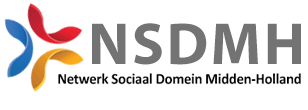 Vragen vanuit (contractuele) regeling zorgcoördinatie
Wie bepaalt bij welke hulpverlener de zorgcoördinatie komt te liggen? 
In welke casuïstiek is sprake van zorgcoördinatie?
In welke casuïstiek is sprake van zorgcoördinatie bij een specifieke hulpverlener?
Hoe zijn de verantwoordelijkheden geregeld rondom zorgcoördinatie?
Hoe is zorgcoördinatie geregeld in de bekostiging?
Analyse bekostiging jeugdhulp
Wat valt op
Tijd besteed aan cliënt(zorg) staat centraal.
Verschil van benadering in declarabele eenheid tussen de voormalige bekostigingsstromen.
Bepaling van declarabele tijd per bekostigingsstroom is een duidelijke inrichtings- en sturingskeuze.
Gedachte is sturing op zorg aan cliënt en uniforme wijze van registreren en rapporteren.
Bekostiging 2016